PROYECTO BALCANES

ANDRES RENDO SANCHEZ
Equipos comerciales
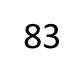 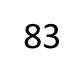 AREA MANAGER   
CROATIA
20  Zagreb
1 VISUAL  MANAGER  
CROATIA 
20 Zagreb
AREA MANAGER 
SERBIA  I
21  Belgrado
VISUAL  MANAGER  
SERBIA  I
21 Belgrado
CROSS BRAND

10 HEADS
C D
   BALKAN AREA
83  Zagreb
AREA MANAGER 
SERBIA II 
21 Belgrado
VISUAL MANAGER 
SERBIA  II
21 Belgrado
AREA MANAGER 
BOSNIA + MONT +BUL
21 sarajevo
VISUAL  MANAGER  
BOSNIA + REGIONS 
21 sarajevo
1
1h BACK OFFICE SUPPORT 
AREA MANAGER 
83 Belgrado
Estructura del modelo
FRECUENCIAS 
VISITAS TIENDA
REPORTING
INPUT - OUTPUT TIENDAS
CAPILARIDAD 
COBERTURA TIENDAS
PROCEDIMIENTO
PROCEDIMIENTO
PROCEDIMIENTO
Comparativa Modelo Anterior
Comparativa Modelo Anterior
Comparativa Modelo Anterior
Calendario de ejecución
Cuestiones planteadas a 3 niveles (HQU/ AM/ STORES)
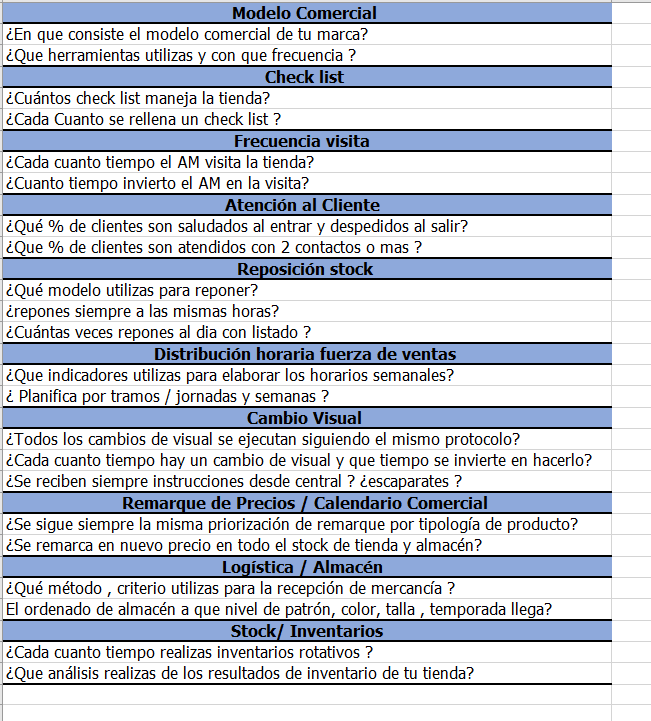 Procedimientos
PROCESOS ESTÁNDAR 
MINIMO GARANTIZADO
ACTUAL

(W’S / SPF / CTF / FF)
ATENCION 
AL CLIENTE
EFICACIA DEL PROCESO
VISITA TIENDAS 
FREC / TIME
Devolución Stock
Escaparate
Check Health & Safety
Gestión recaudación
REPOSICION
Homogeneidad
Atención al Cliente
Open / Close Tienda
Fijación Objetivos
Check list
CAMBIO VISUAL
MODELO
 CROSS BRAND
Consistencia
Logística / Almacén
Reposición stock
RC -Markdown
Cambio Visual
CHECK LIST
Profundidad
Inventarios
Reporting Comercial
Frecuencia visita
Visita a Tiendas
INVENTARIOS
Gift –Return Card
Satff Plan - RH
COMERCIAL REPORT 
Money map /
 Forniture report /
CS- C& Collect- web
Check alarmado
ANALISIS DE PERCENTILES
Club
HIT – Call Center